The Effect of Early Exposure to Pollution on Later in Life Health Outcomes
Cornelia Ilin*, Dan Phaneuf**
AERE 2020
 June 3-5, 2020

* UC-Berkeley, ** UW-Madison
Motivation
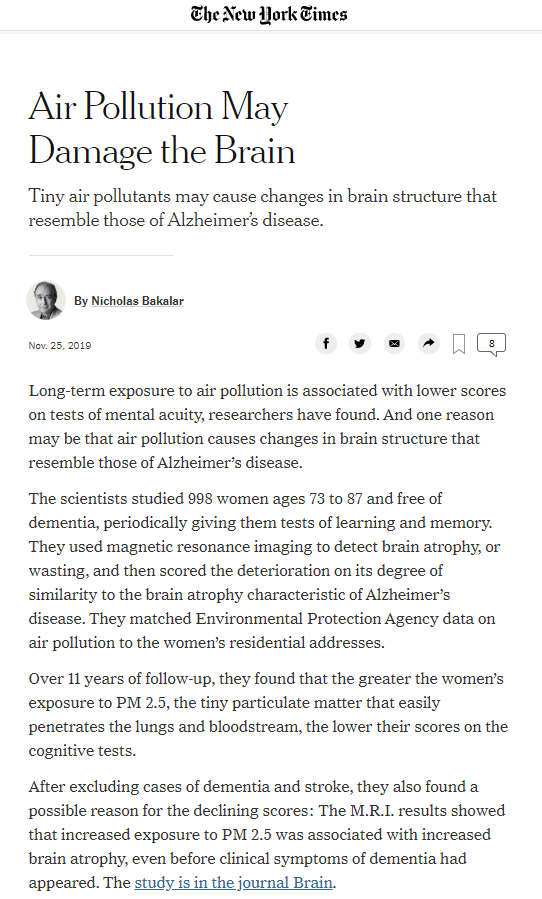 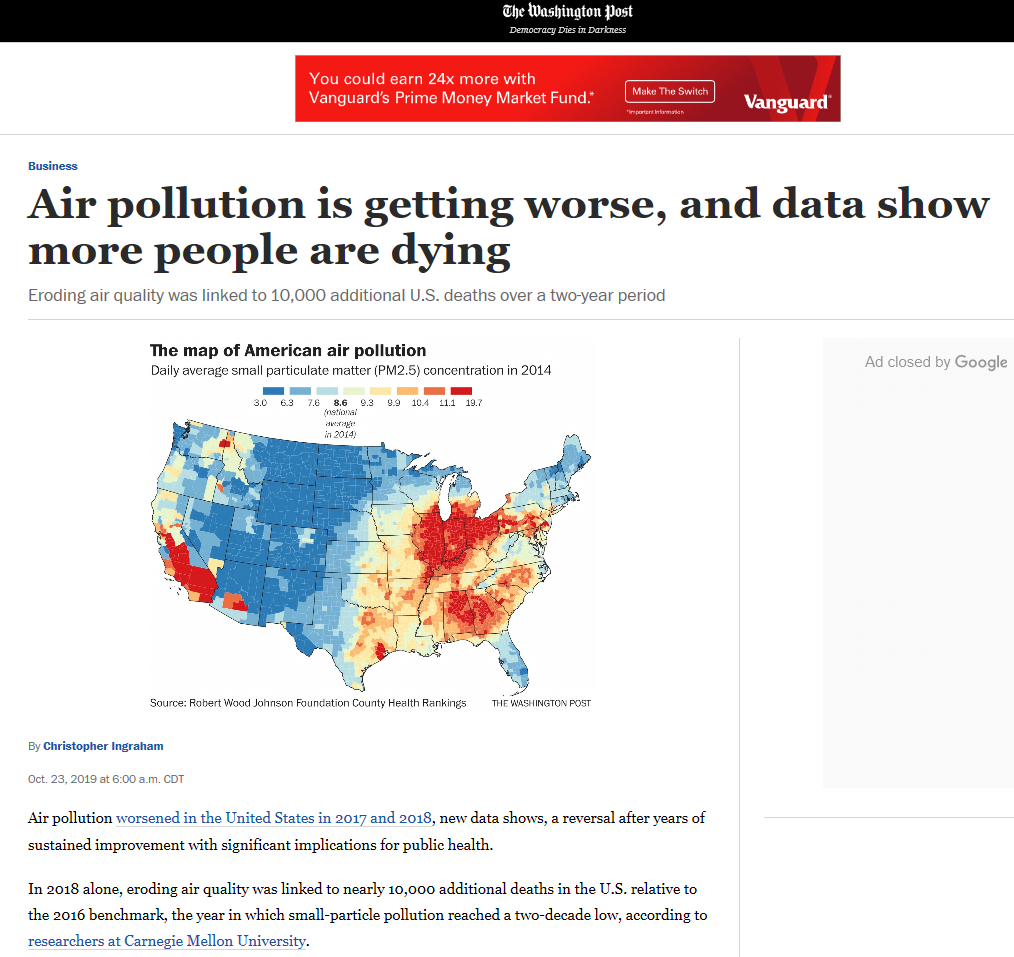 The Guardian, 17 May 2019
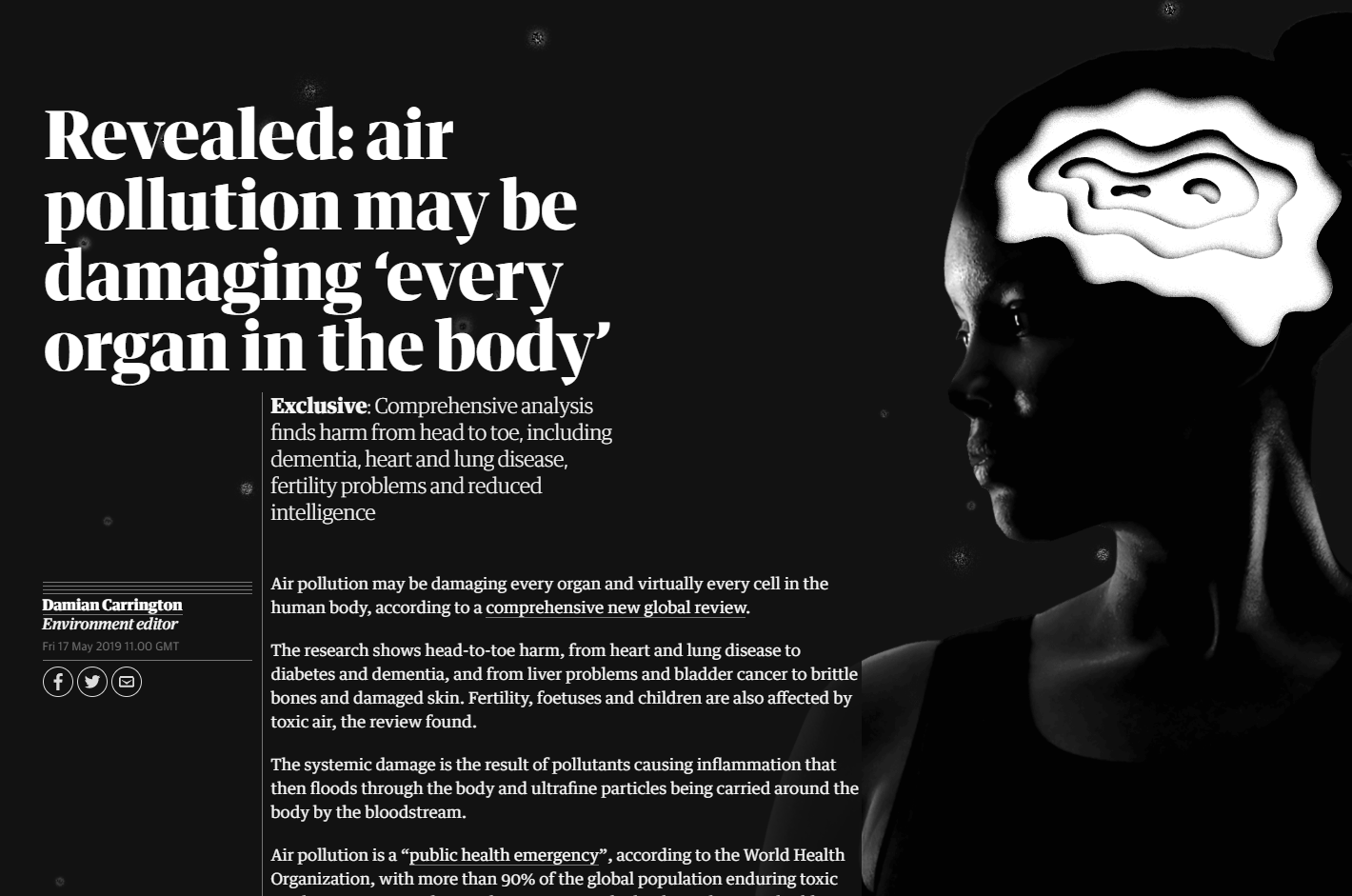 PM 10 are eliminated through coughing, sneezing 

PM 2.5 can travel deep into the lungs, causing head-to-toe harm
PM particles enter the human body through nose and mouth
Source: The Guardian, article published on May 17, 2019;
https://www.theguardian.com/environment/ng-interactive/2019/may/17/air-pollution-may-be-damaging-every-organ-and-cell-in-the-body-finds-global-review
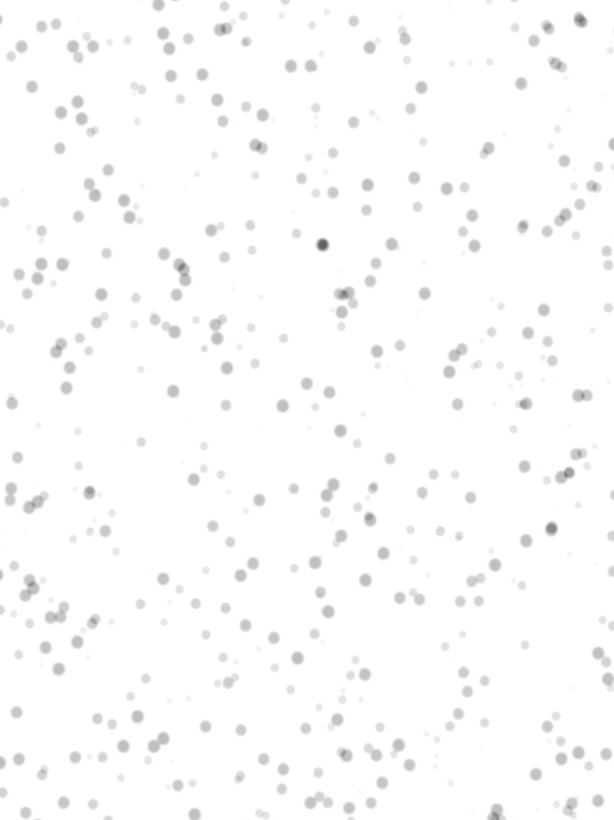 Literature
health
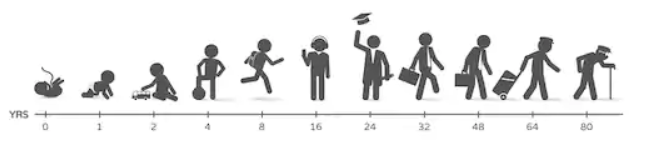 short term
early childhood
e.g. Chay and Greenstone (2003a,b); Currie and Neidell (2005); Sanders and Stiecker (2011)
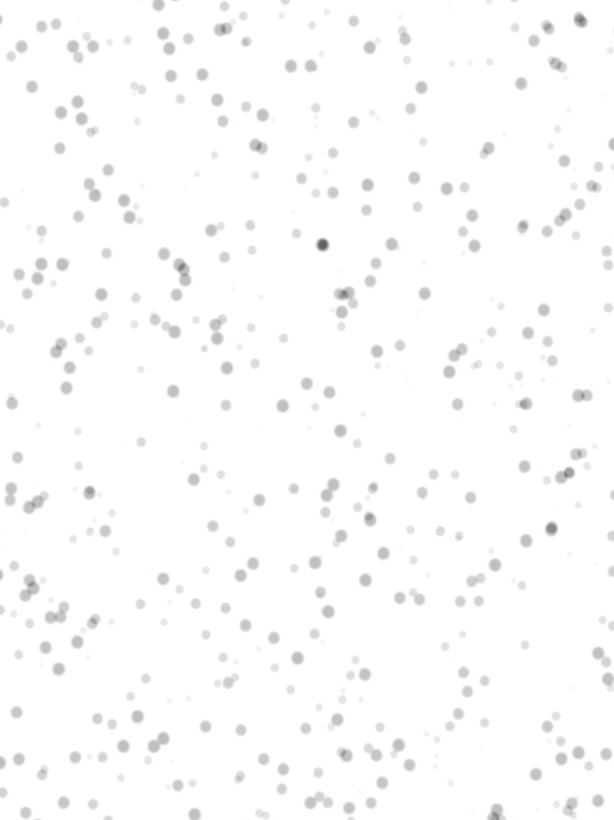 Literature
health
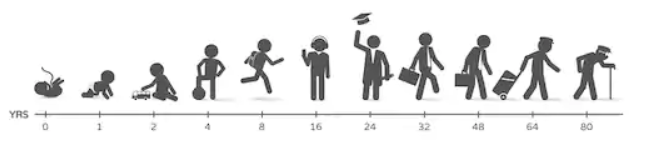 short term
late childhood
e.g. Neidell (2004); Schlenker and Walker (2005); Austin, Phaneuf et al (2018); Obradovich et al (2018)
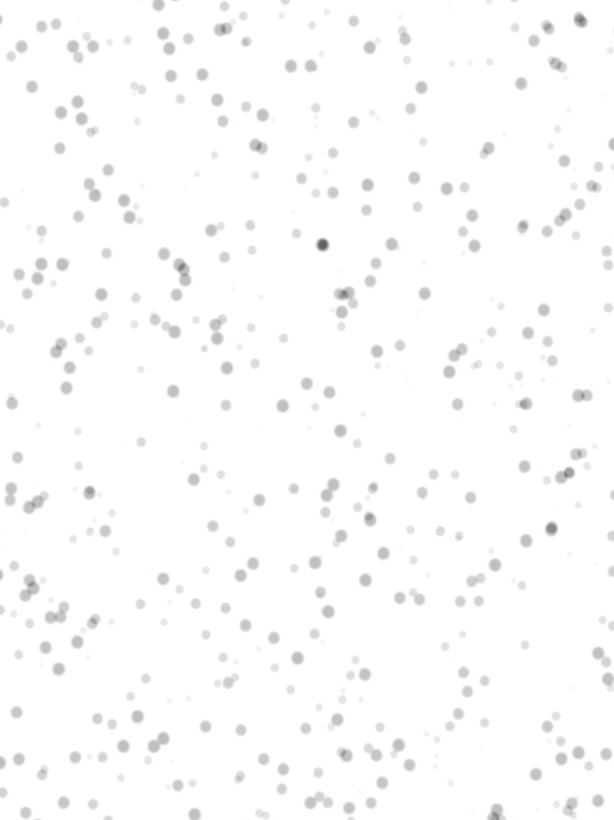 Literature
health
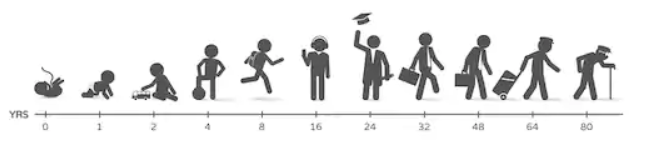 short term
adulthood
e.g. Neidell (2004); Schlenker and Walker (2005); Austin, Phaneuf et al (2018); Obradovich et al (2018)
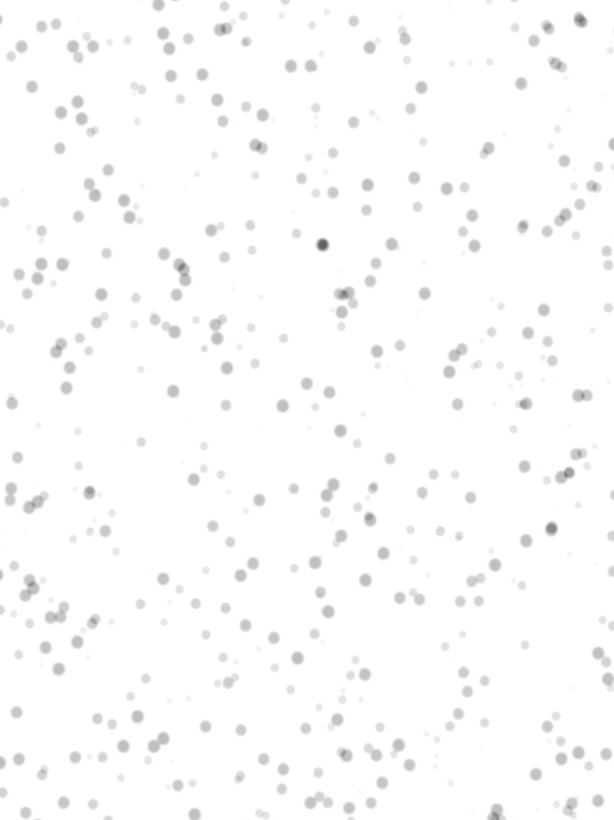 Literature
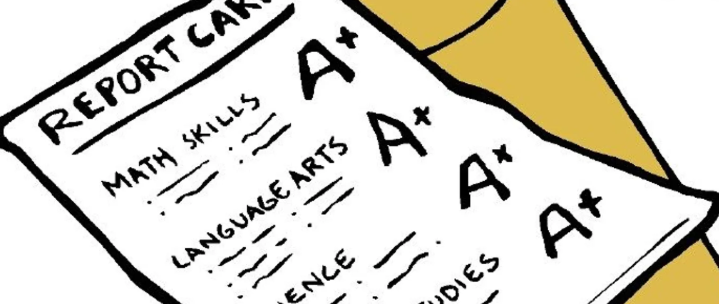 capital accumulation
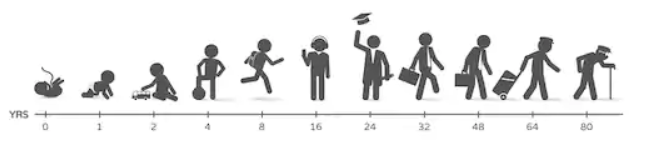 long term
early childhood
late childhood
e.g. Reyes (2007); Sanders (2012); Isen et al (2017); Voorheis (2017)
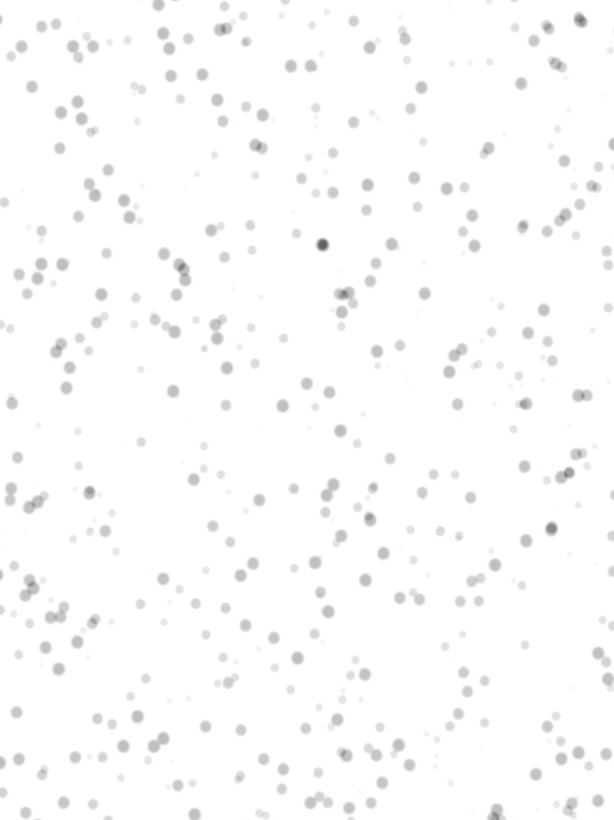 Literature
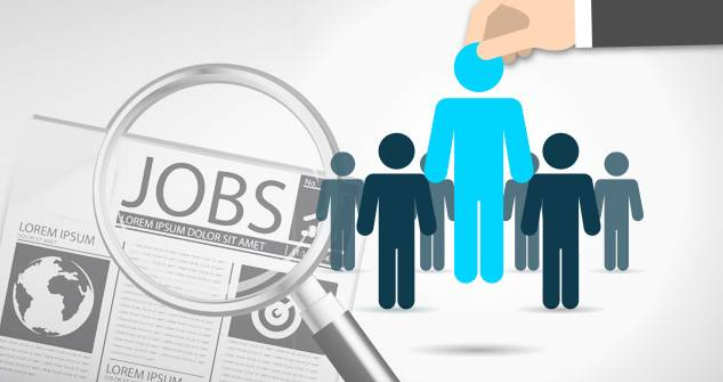 labor market
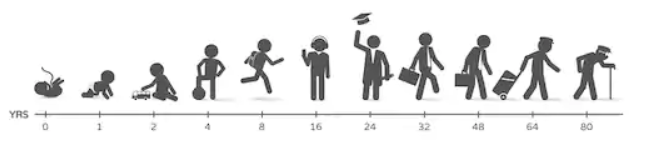 long term
adulthood
early childhood
e.g. Reyes (2007); Sanders (2012); Isen et al (2017); Voorheis (2017)
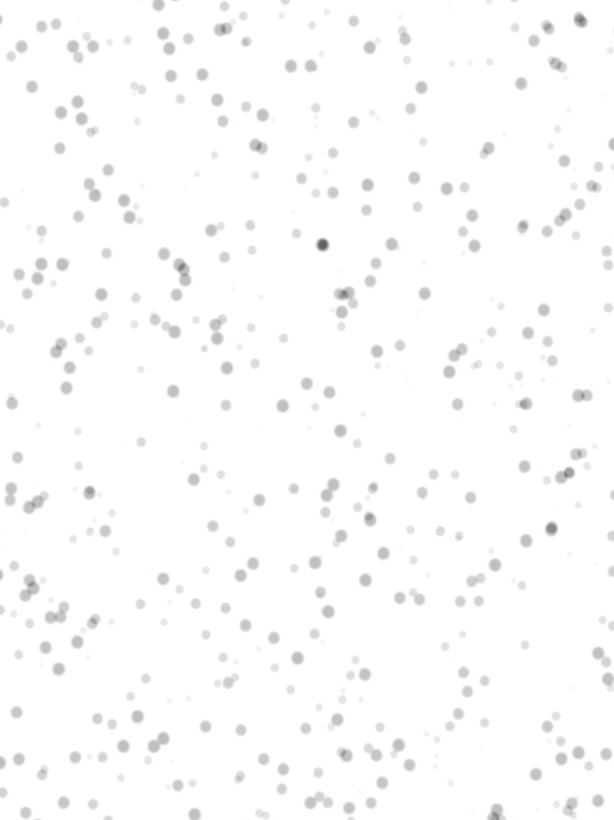 Our contribution
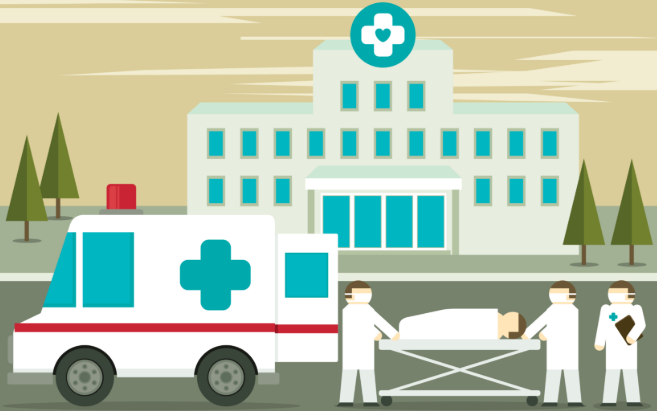 health outcomes
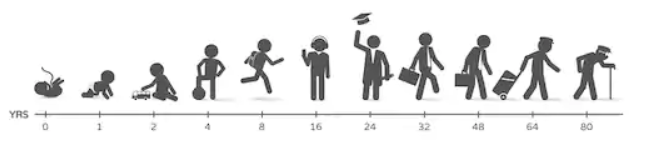 long term
adulthood
early childhood
no missing middle
How early in life pollution exposure affects later in life health outcomes?
Data - location
More stringent regulations
Pollution is trapped
Geography
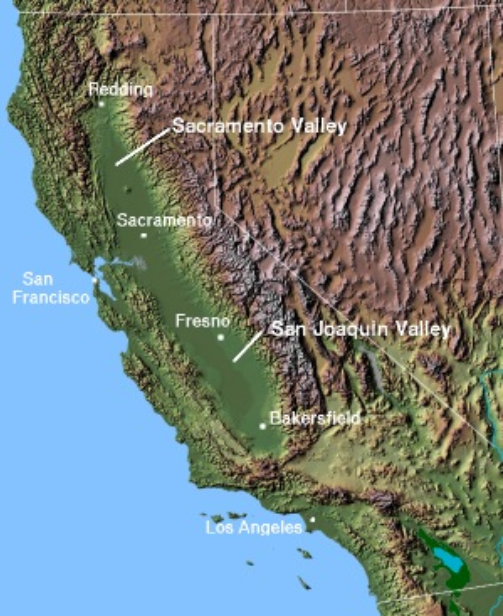 California, US
Wind direction
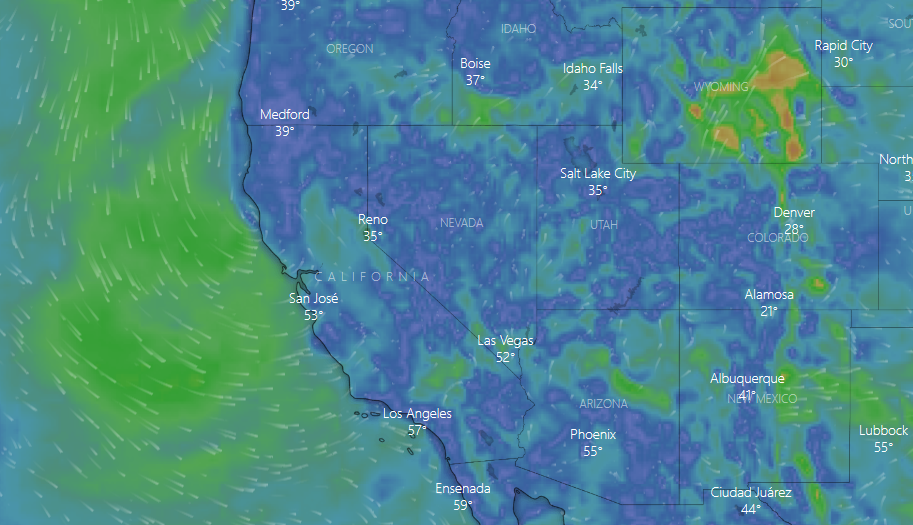 Winds coming from the Pacific Ocean
Mountainous terrain
Source: windy.com; website accessed on May 27, 2020; https://www.windy.com/?2019-12-12-00,36.635,-98.965,5
Source: Wikipedia; website accessed on May 27, 2020; https://en.wikipedia.org/wiki/Central_Valley_(California)
Data - location
More stringent regulations
Pollution is trapped
Geography
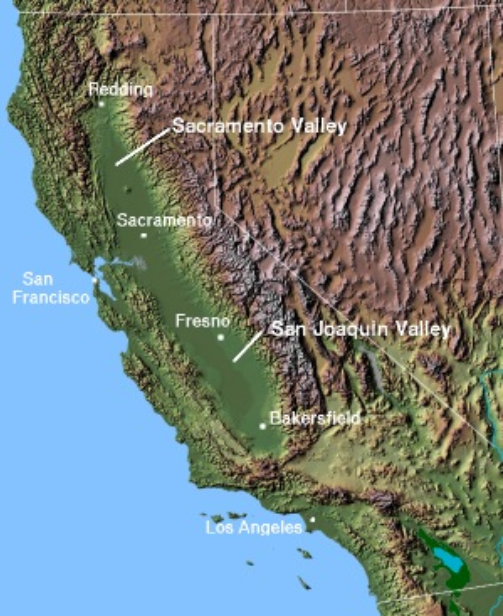 California, US
Wind direction
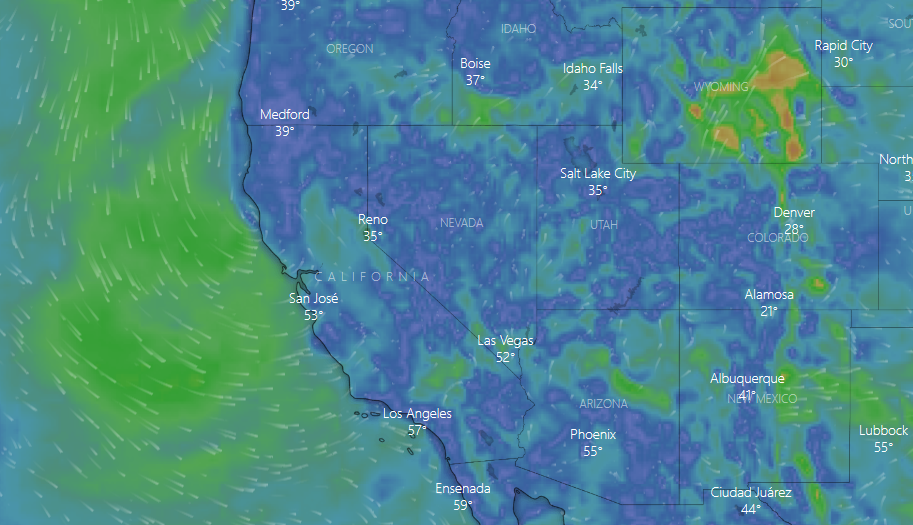 Winds coming from the Pacific Ocean
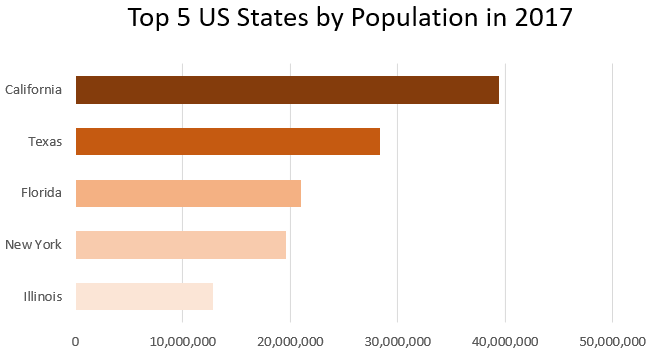 Mountainous terrain
Population rank: 1 (since 1970)
Source: US Census Bureau, accessed on May 27, 2020; https://www.census.gov/data/tables/time-series/demo/popest/2010s-state-total.html
Data - sources
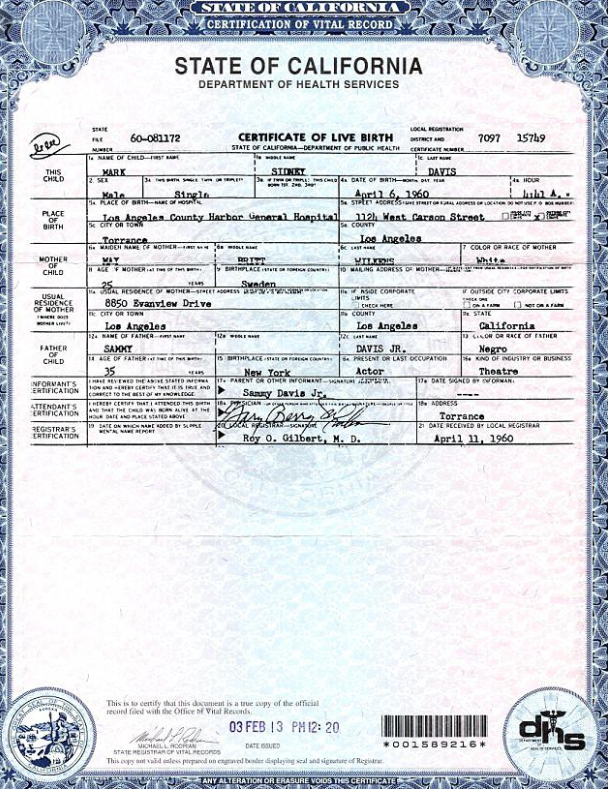 Health: restricted access (HIPAA protected patient level data)
+
maternal hospital records
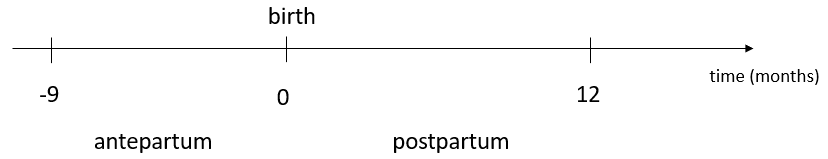 1991
2012
Vital statistics birth certificate data (CDPH)
Data - sources
Health: restricted access (HIPAA protected patient level data)
Hospital discharge data (OSHPD)
Vital statistics birth certificate data (CDPH)
1991
2012
2017
Data - sources
Emergency room data (OSHPD)
Health: restricted access (HIPAA protected patient level data)
Hospital discharge data (OSHPD)
Vital statistics birth certificate data (CDPH)
1991
2012
2017
2005
Data - sources
Emergency room data (OSHPD)
Health: restricted access (HIPAA protected patient level data)
Hospital discharge data (OSHPD)
Vital statistics birth certificate data (CDPH)
1998
1991
2012
2016
2017
Satellite PM 2.5 data (NASA)
2005
Pollution: public access
Data - stats
numbers (in millions), patients born after 1991
health conditions: all
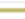 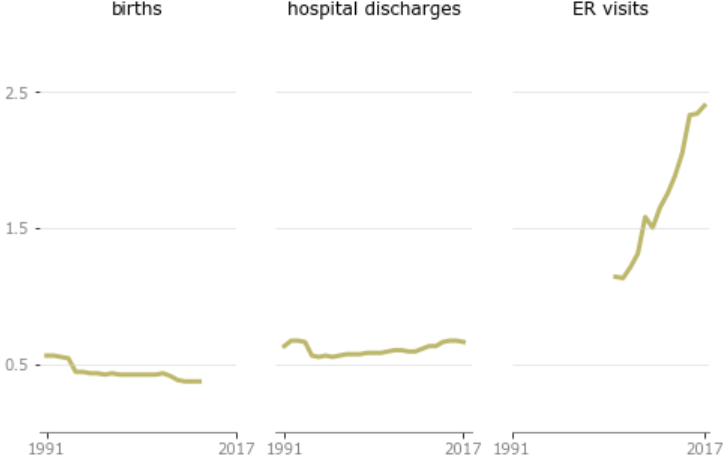 births
hospital discharges
ER visits
total = 22.3
total = 16.4
total = 9.24
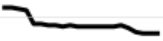 Data - stats
numbers (in millions), patients born after 1991
health conditions: all
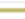 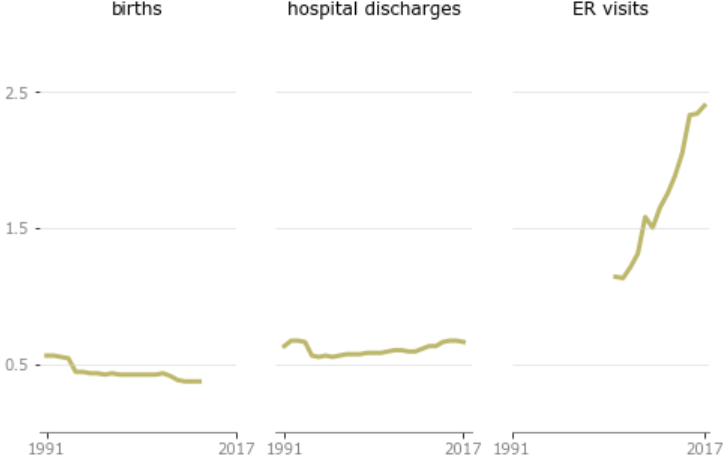 births
hospital discharges
ER visits
health conditions:
respiratory, cardiovascular & accidents, injury
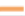 total = 22.3
total = 16.4
total = 9.24
total = 6.78
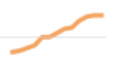 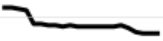 total = 0.84
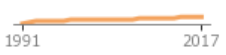 Data – the issue of patient record linkage
Goal for analysis: identify which patients in the Hospital/ER DB refer to the same entity in the Birth DB?
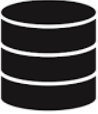 Birth DB
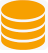 SSN link = 3%
SSN link = 3%
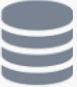 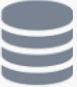 Hospital DB
ER DB
the issue of patient record linkage
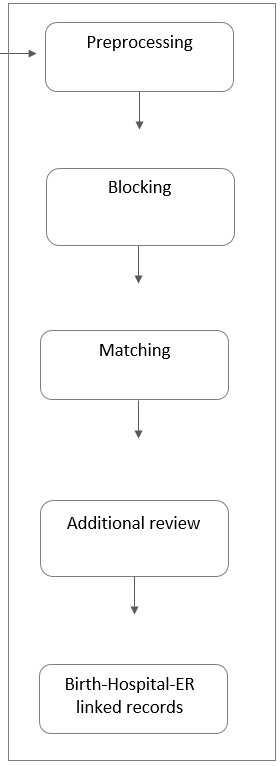 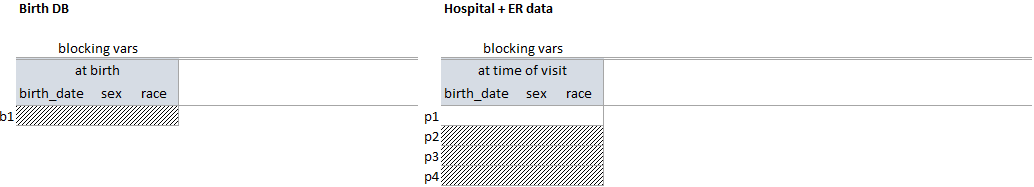 Blocking
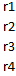 the issue of patient record linkage
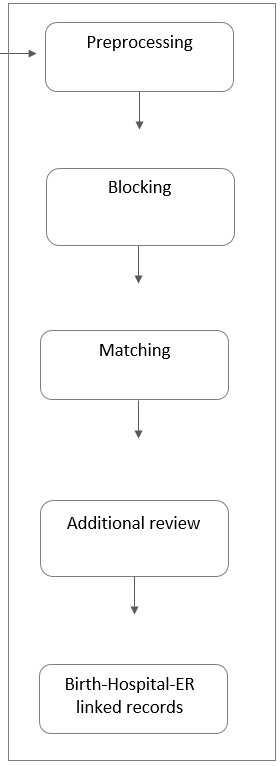 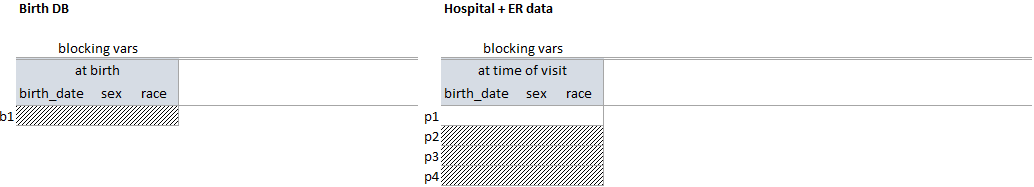 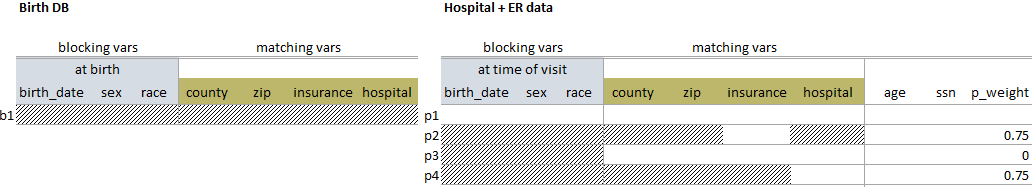 Blocking
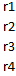 Matching
the issue of patient record linkage
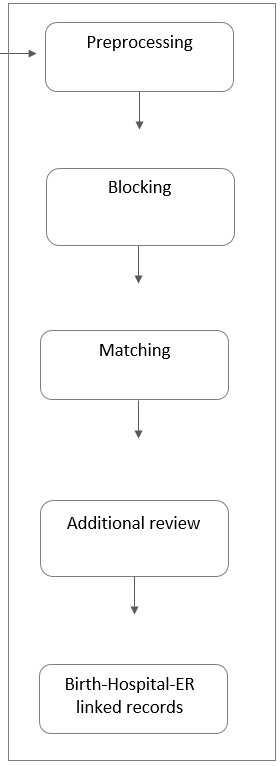 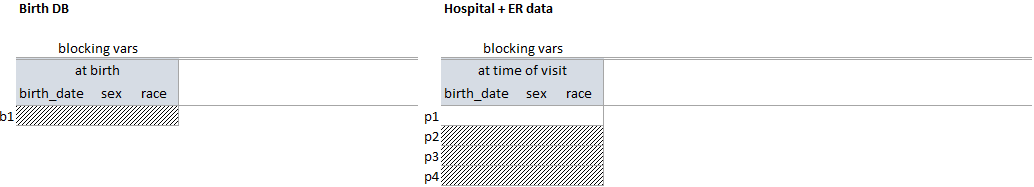 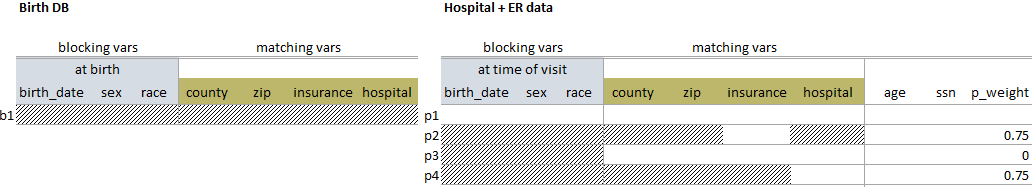 Blocking
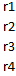 AA
1
12
AA
7
Matching
Allow for patient characteristics to change over time (through SSN, or diagnosis history when SSN is not present).
Traditional record linkage
Recognize that the age at which birth and patient attributes match can provide important clues.
the issue of patient record linkage
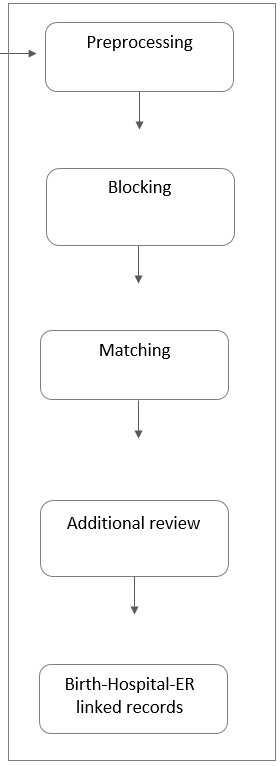 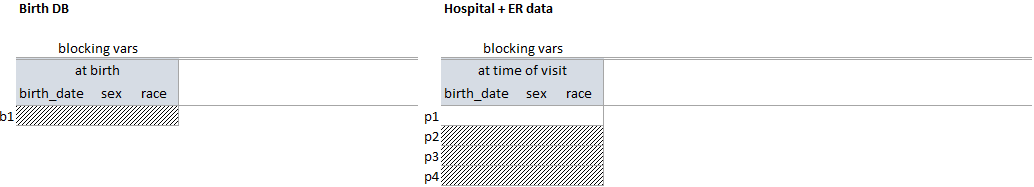 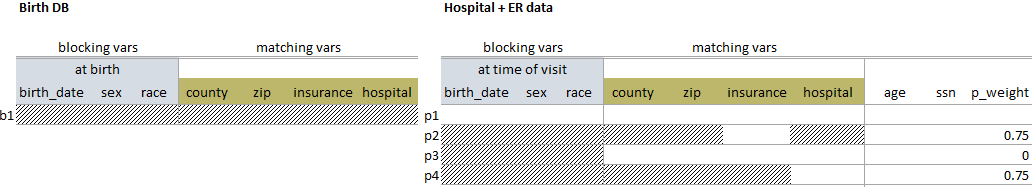 Blocking
x
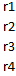 AA
1
12
AA
x
7
Matching
Allow for patient characteristics to change over time (through SSN, or diagnosis history when SSN is not present).
Traditional record linkage
Recognize that the age at which birth and patient attributes match can provide important clues.
{b1}: {r2, r3}
Regression model
may be related to pollution
(birth or contemporaneous exposure)
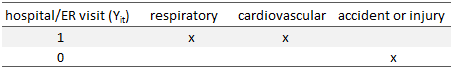 hospital/ER visit by person i on a specific date t
What is the number of hospital/ER visits for these 4 conditions combined over time and across states?
Conclusions
Early exposure to pollution has a positive effect on later in life health outcomes.


Next steps:

Consider agreement- and disagreement decay ML models for matching records.

Assemble additional pollution measures for earlier years (e.g., EPA sensor data).

Refine identification strategy.